ASPETTANDO DON BOSCO
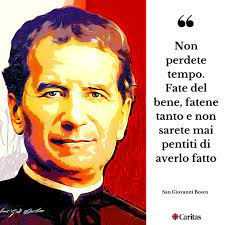 ASPETTANDO DON BOSCO
MANI
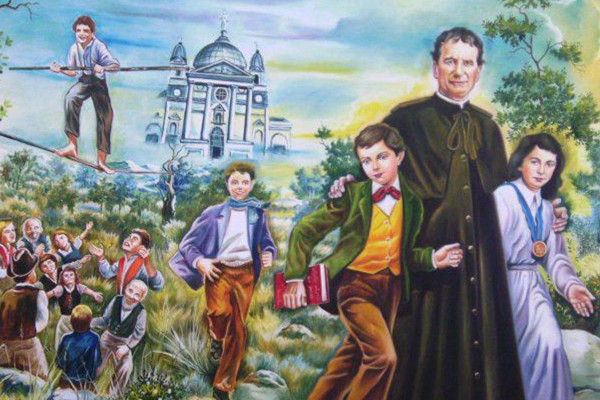 ASPETTANDO DON BOSCO
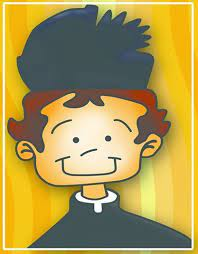 PROMESSE SALESIANE
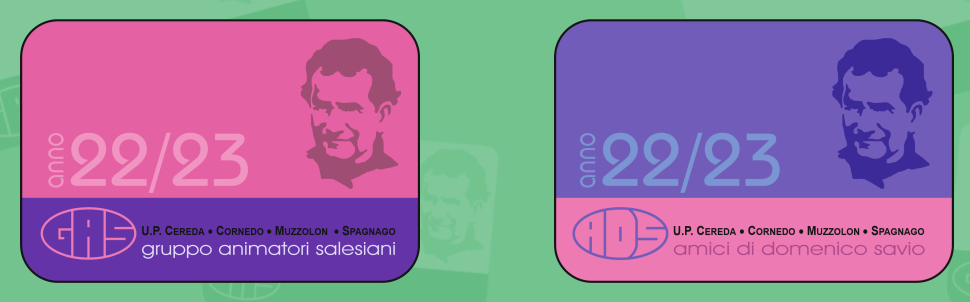 ASPETTANDO DON BOSCO
Il Rettor Maggiore dei Salesiani di Don Bosco, 
Cardinale Ángel Fernández Artime, 
presenta il suo messaggio della Strenna
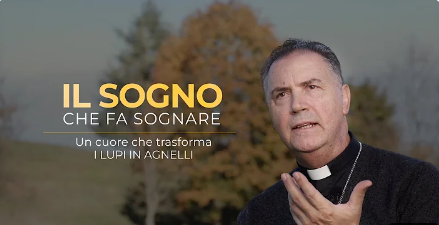 https://www.youtube.com/watch?v=t_UPK4ZRK-A
ASPETTANDO DON BOSCO
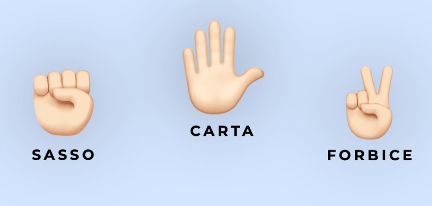 per la categoria braccio di ferro i migliori di:
ADS maschi /femmine
GAS biennio maschi /femmine
GAS triennio maschi /femmine
……… si sfideranno!!!!
facciamo il tifo!!!!
i 3 migliori di:
ADS
GAS biennio
GAS triennio
……… si sfideranno!!!!
facciamo il tifo!!!!
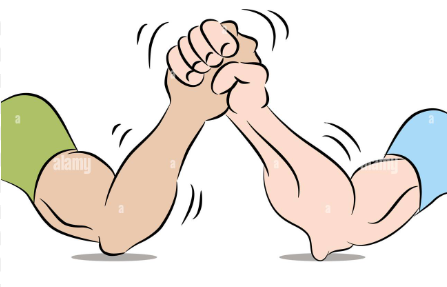 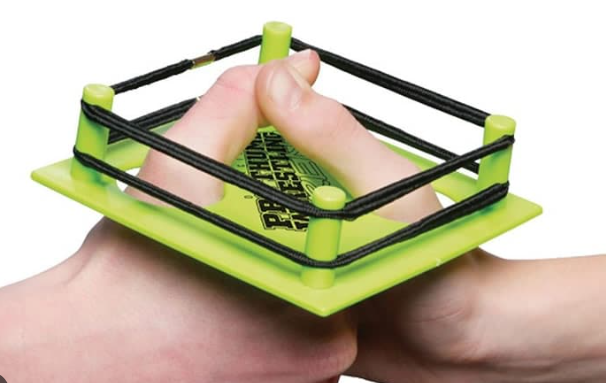 ASPETTANDO DON BOSCO
dividiamoci in oratorio tra ADS / GAS biennio / GAS triennio 

su un foglio scriviamo …….


CHI E’ PER ME DON BOSCO?
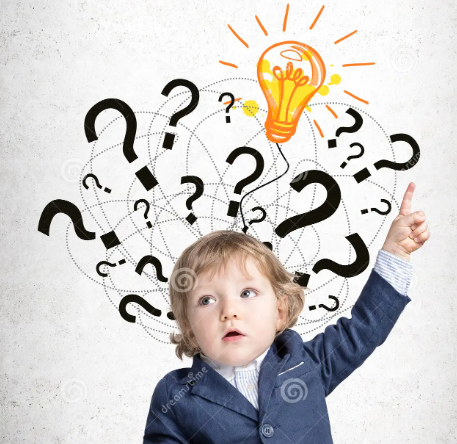 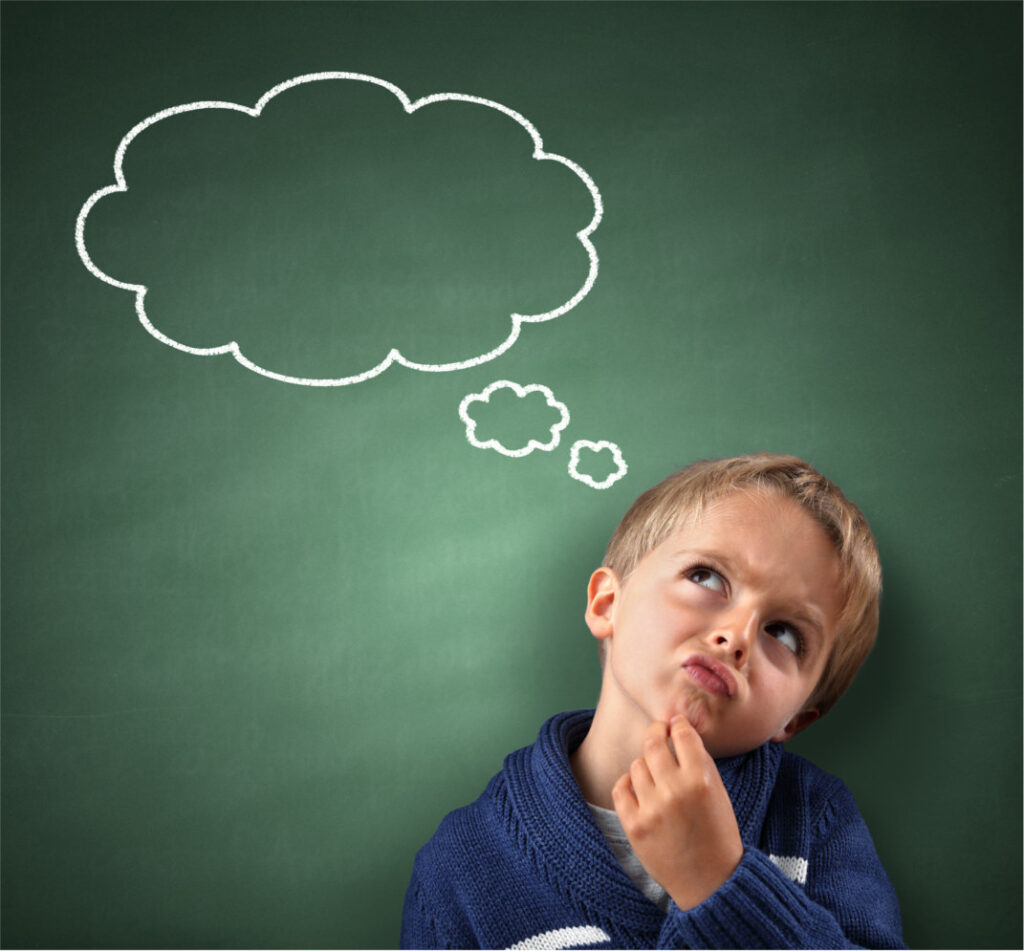 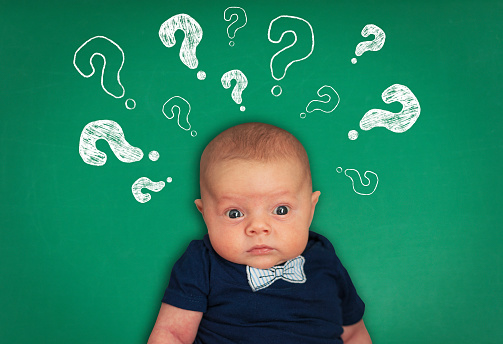 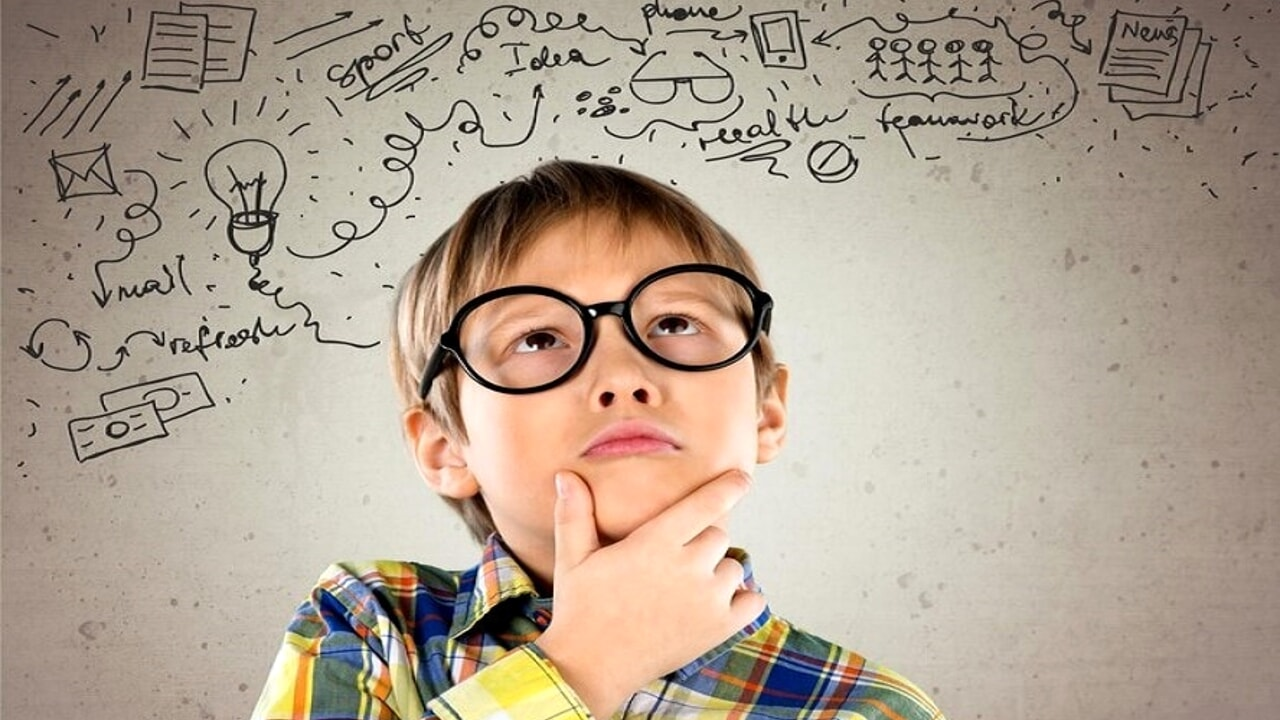 h8DtKBaaC7W.5rY
ASPETTANDO DON BOSCO
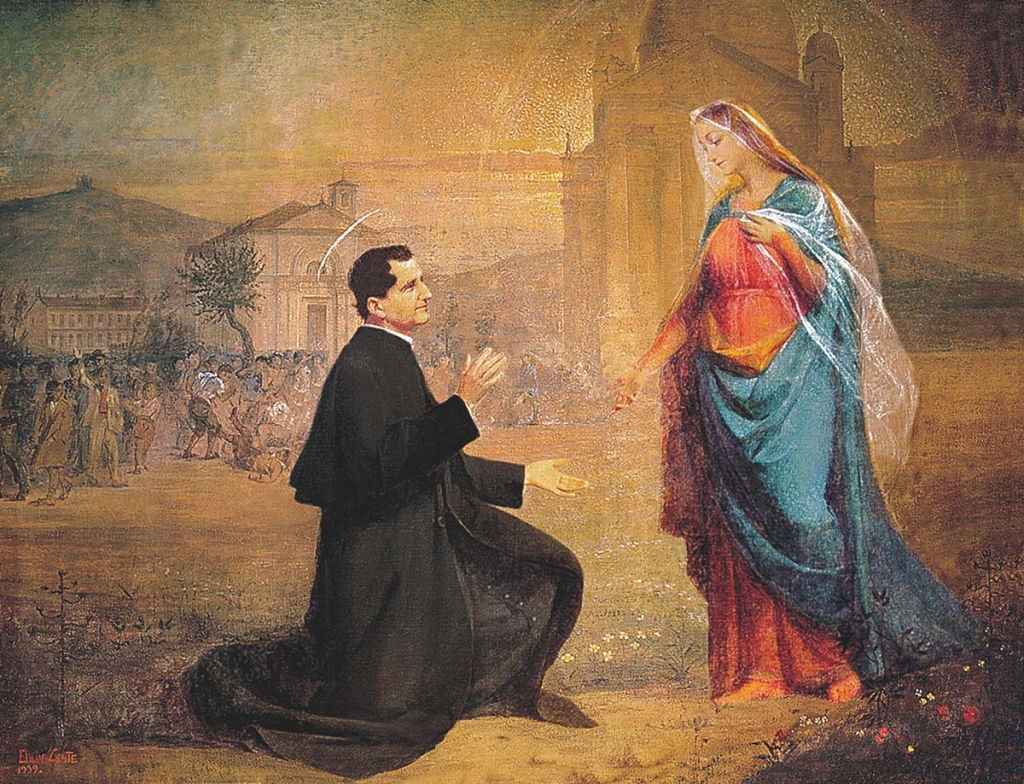 Ave Maria….
Ave Maria…
Ave Maria…

Gloria al Padre…
ASPETTANDO DON BOSCO
GIULLARE DEI CAMPI
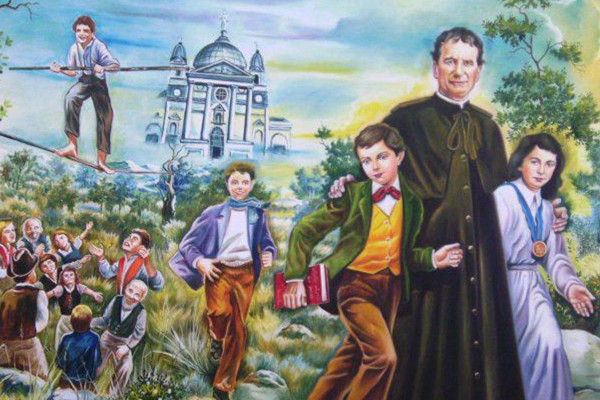 https://www.youtube.com/watch?v=xxDOq46hxTw
FESTA DON BOSCO

SABATO 3 FEBBRAIO 
ore 14:45 in oratorio

……arrivo don Bosco!!!